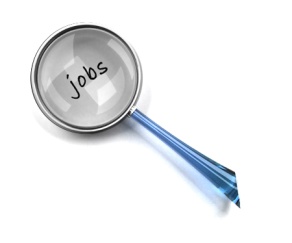 نبحث عن عمل
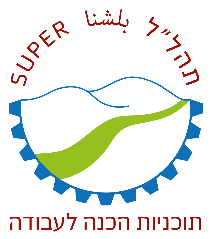 _الاسم:___________
من أنا?
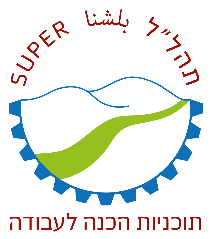 صورة
تفاصيل شخصية
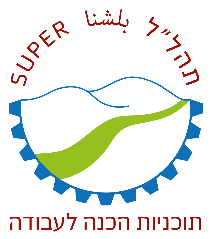 الاسم
العمر
عنوان السكن
رقم الهاتف
اسم المدرسة
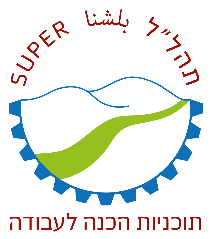 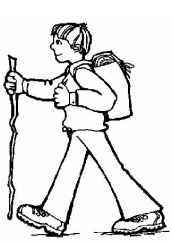 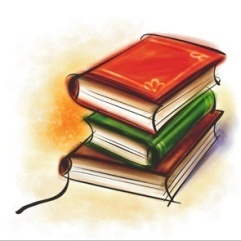 اهتماماتي هي:
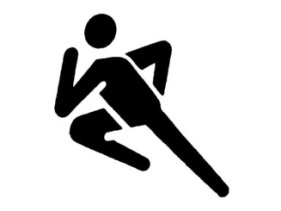 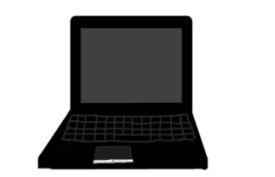 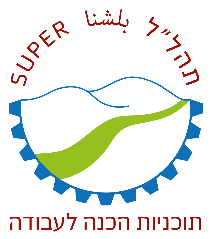 قدرات العمل المميزة لديّ وصفاتي كعامل:
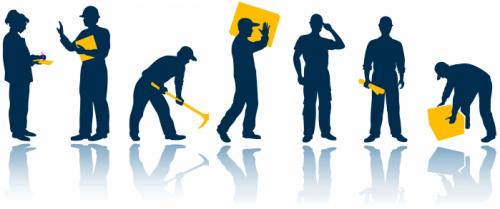 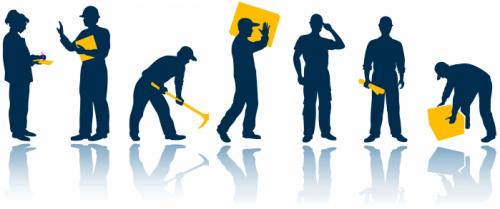 طموحاتي
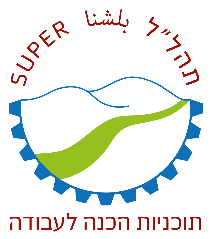 بيئة العمل المفضلة لدي
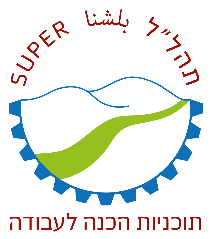 العمل ضمن طاقم / لوحدي
درجة الضجة
لباس ومظهر خارجي
في الداخل / الخارج
بجلوس / وقوف/ حركة
شروط العمل المفضلة لدي
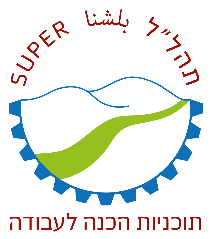 راتب من العمل
بعد عم البيت
ساعات العمل
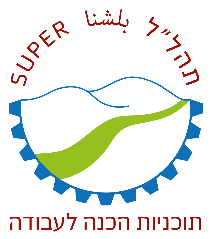 أنواع العمل المفضلة لدي:
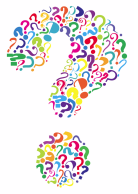 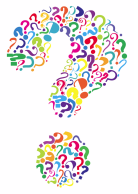 تقديم خدمة (هاتفيًا/ امام جمهور) 
بيع
العمل امام حاسوب
تضييف والعمل كنادل 
زراعة
صيانة 
ميكانيكيات 
سكرتارية 
اخر
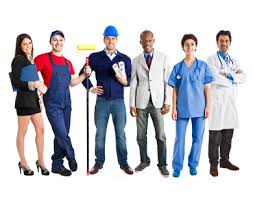 انا ابحث عن العمل ب؟
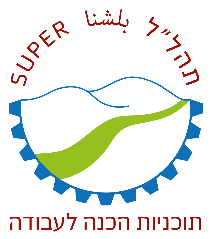 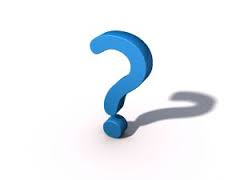 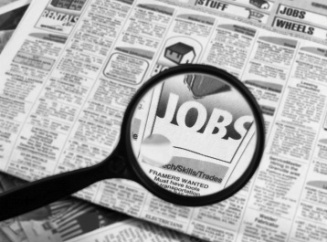 ما الذي يتوجب علي فعله كيف اجد عمل?
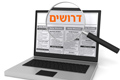 لمن اتوجه?
تحضيرات مسبقة
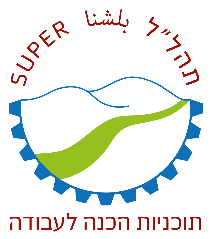